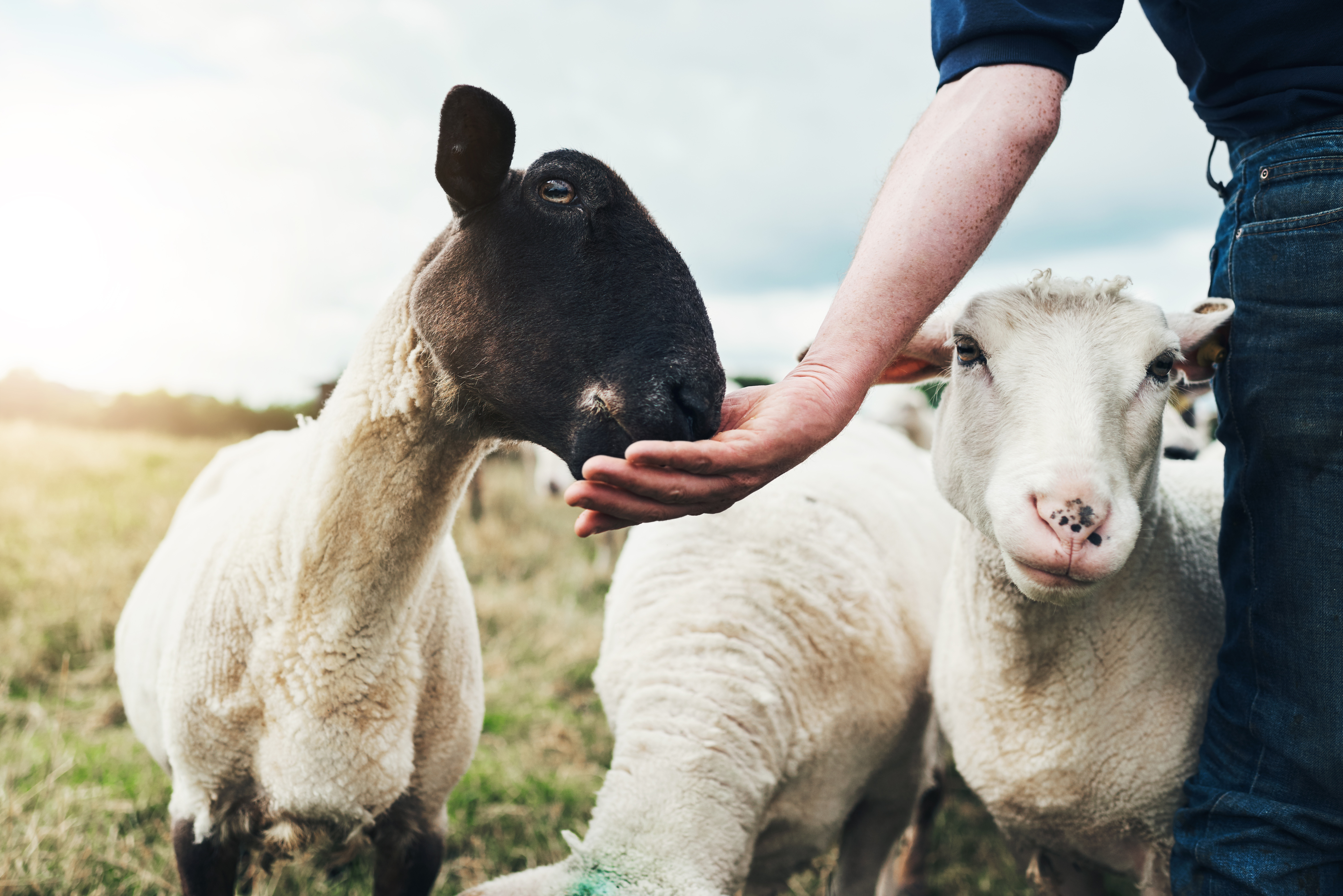 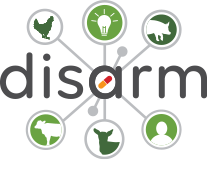 Optimalan smještaj za stoku
Iz projekta DISARM
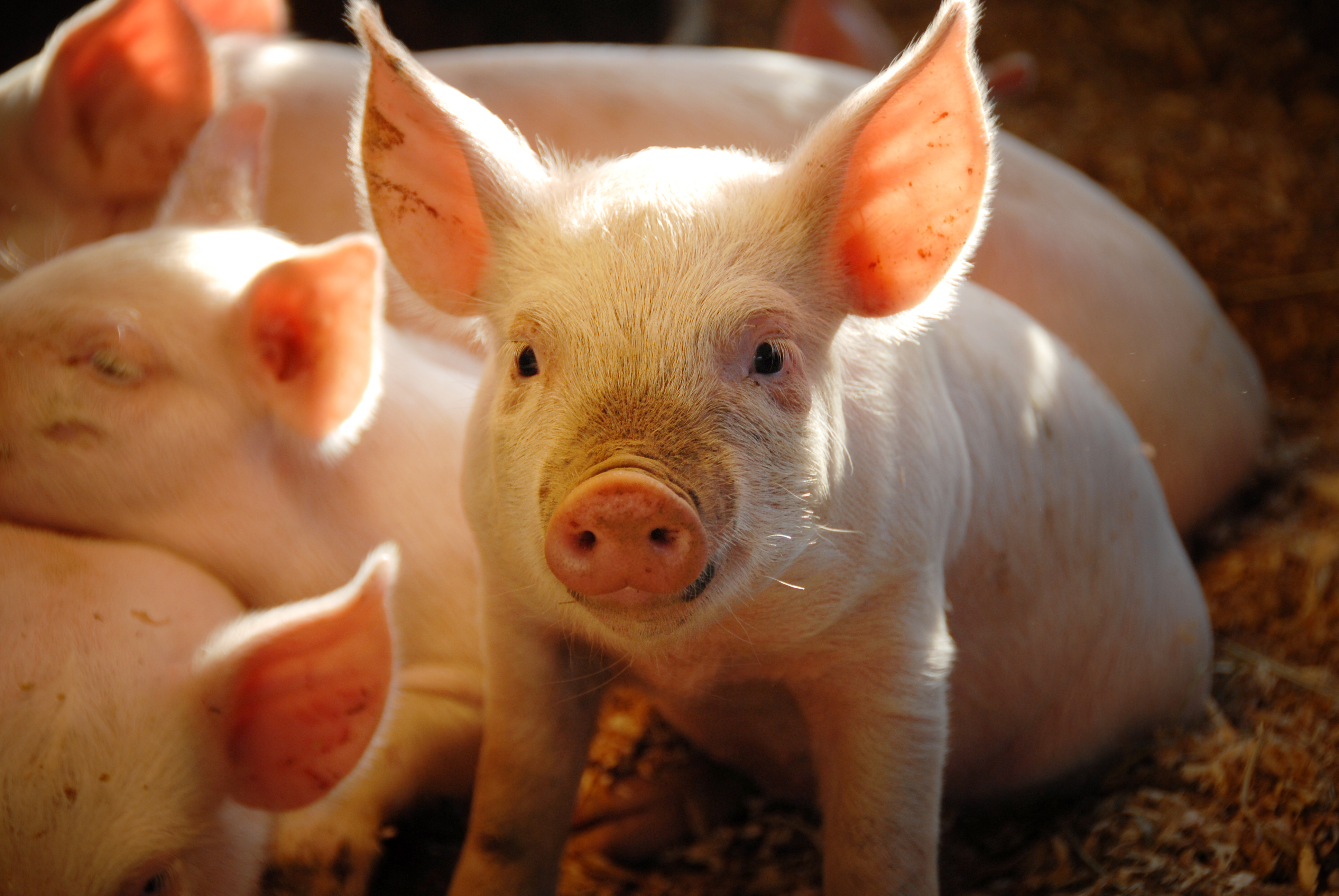 GLAVNI CILJEVI
Informirati o najboljim praksama za optimizaciju držanja stoke 

Poboljšati zdravlje životinja 

Smanjiti uporabu antimikrobnih lijekova
2
SMJEŠTAJ STOKE DOTIČE SE NEKOLIKO ASPEKATA
Okoliš koji zadovoljava potrebe životinja, ograničava stres i inhibira zarazne bolesti još je jedan važan čimbenik u održavanju visokih standarda zdravlja i dobrobiti životinja.
3
SUSTAVI SMJEŠTAJA STOKEPremazivanje površina na farmama za uzgoj peradi, svinja i mliječnih krava
4
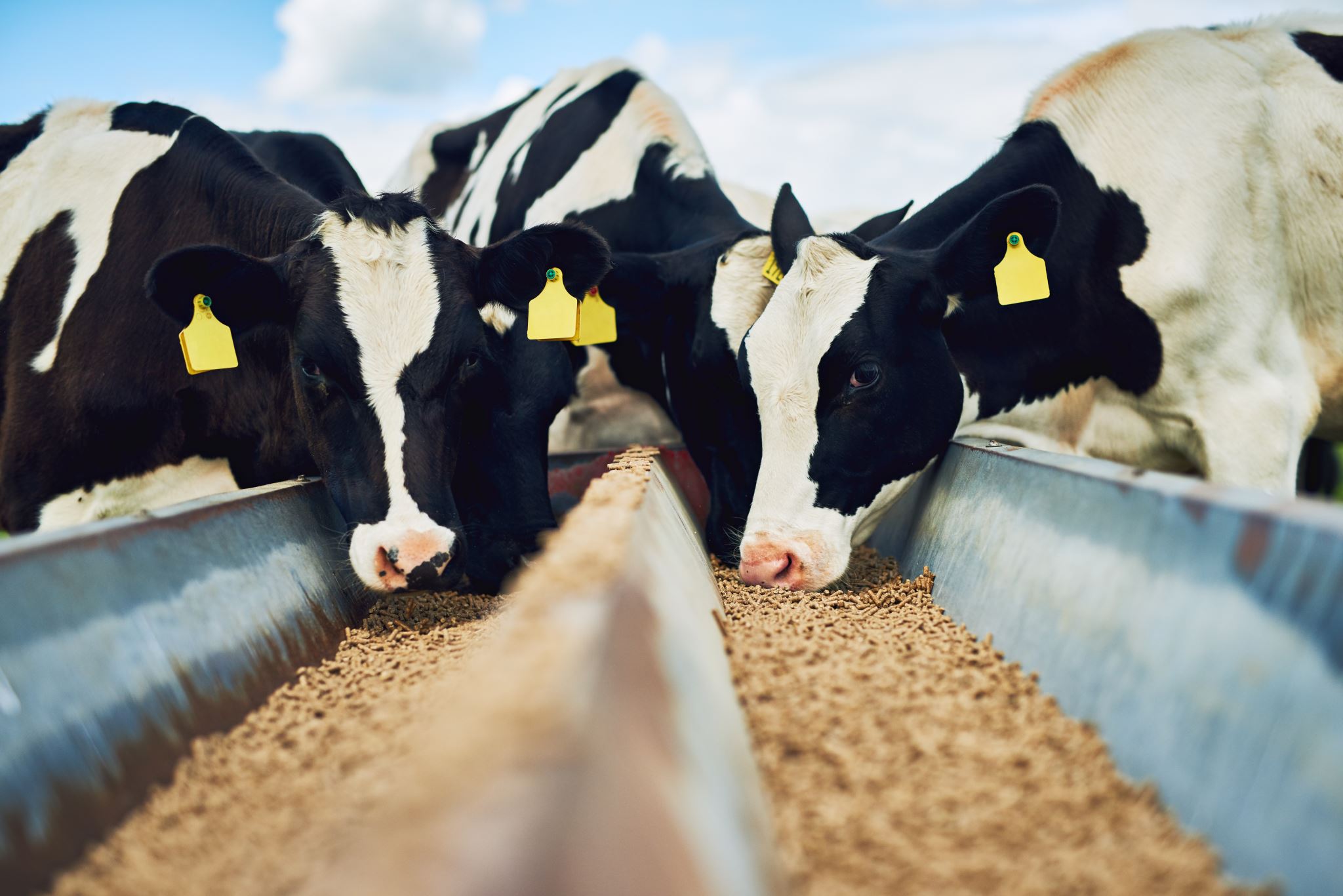 OKOLIŠ
Omogućavanje životinjama čistog, suhog i ugodnog okoliša koji zadovoljava njihove fizičke, socijalne i mentalne potrebe može poboljšati proizvodnju, zdravlje i dobrobit smanjenjem negativnog stresa:
Odgovarajuća sredstva za dezinfekciju, stelje i podne podloge;
Redovito čišćenje, uklanjanje otpada i nadopunjavanje čistih, suhih stelja i podloga;
Odgovarajući prostor i objekti za odmor, vježbanje i ponašanje tipično za životinjsku vrstu;
Prikladno društveno i ekološko obogaćivanje.
Pružanje okruženja u kojem su životinje sretne, osjećaju se ugodno i zadovoljno može pridonijeti nižoj osjetljivosti na bolesti i lakšem upravljanju.
5
UPRAVLJANJE SKUPINOM
Učinkovito upravljanje skupinama životinja osigurava životinjama odgovarajući društveni kontakt dok istovremeno smanjuje rizik od ozljeda i bolesti, čime se smanjuje potreba za liječenjem antibioticima:
Odgovarajući prostor kako bi se izbjegla prenapučenost;
Životinje treba redovito promatrati kako bi se uočili rani znaci bolesti ili drugih problema;
Treba održavati stabilne skupine - treba izbjegavati miješanje životinja iz različitih skupina, a mlade životinje treba držati odvojeno od starijih životinja;
Očistite, dezinficirajte i osušite ograđene prostore kako biste smanjili opterećenje patogenima prije uvođenja sljedeće skupine životinja
Stočari trebaju posjećivati prvo mlade pa onda starije životinje ili moraju promijeniti obuću i zaštitnu odjeću kada je potrebno posjetiti mlade životinje nakon rada s odraslim životinjama.
6
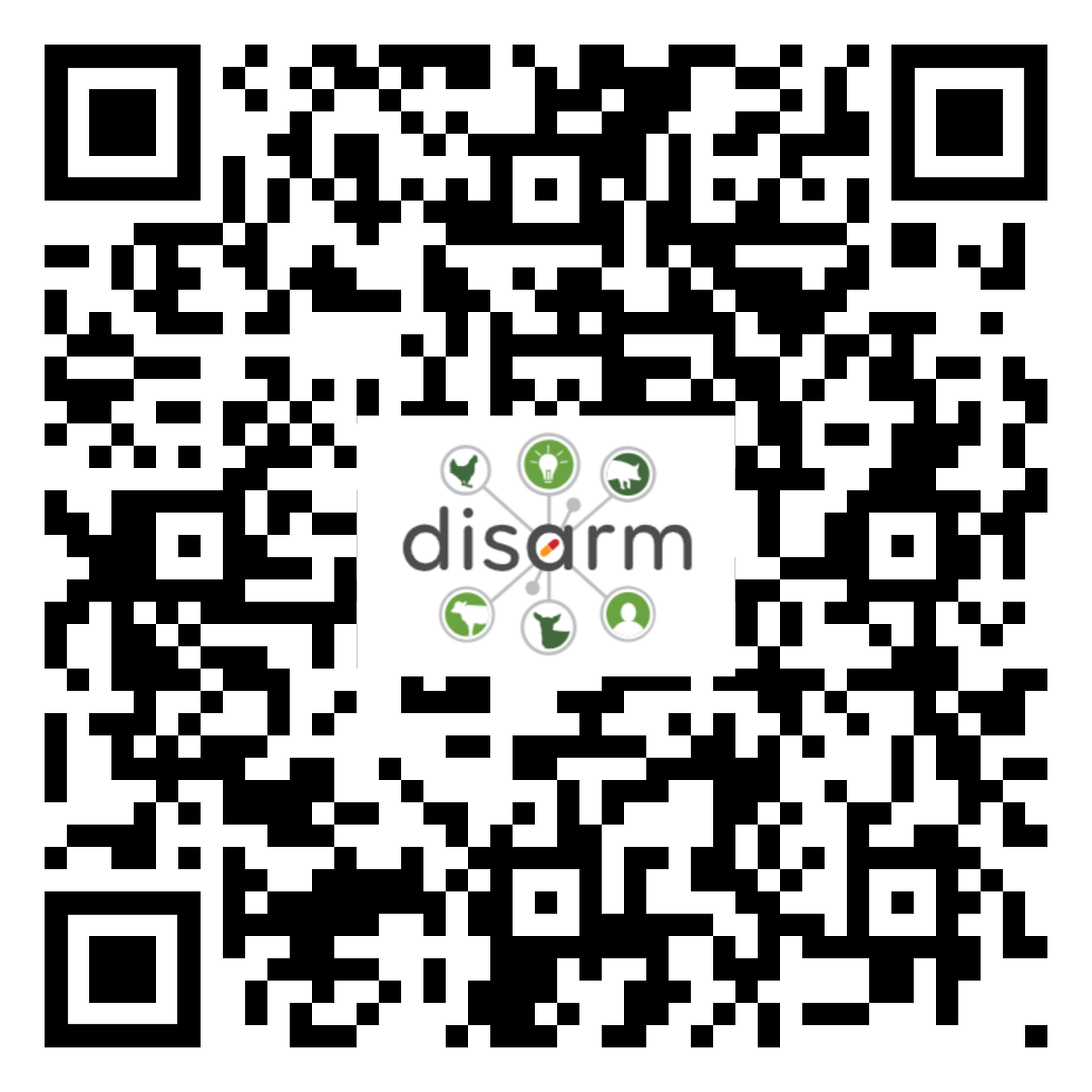 Skenirajte ovaj QR kod kako biste saznali više o alatima za DISARM pristup ili posjetite https://shorturl.at/rCGP3
Ovaj je projekt financiran iz programa Europske unije za istraživanje i inovacije Horizont 2020 u okviru ugovora o dodjeli bespovratnih sredstava br. 817591.
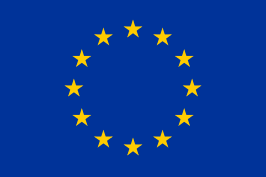 7
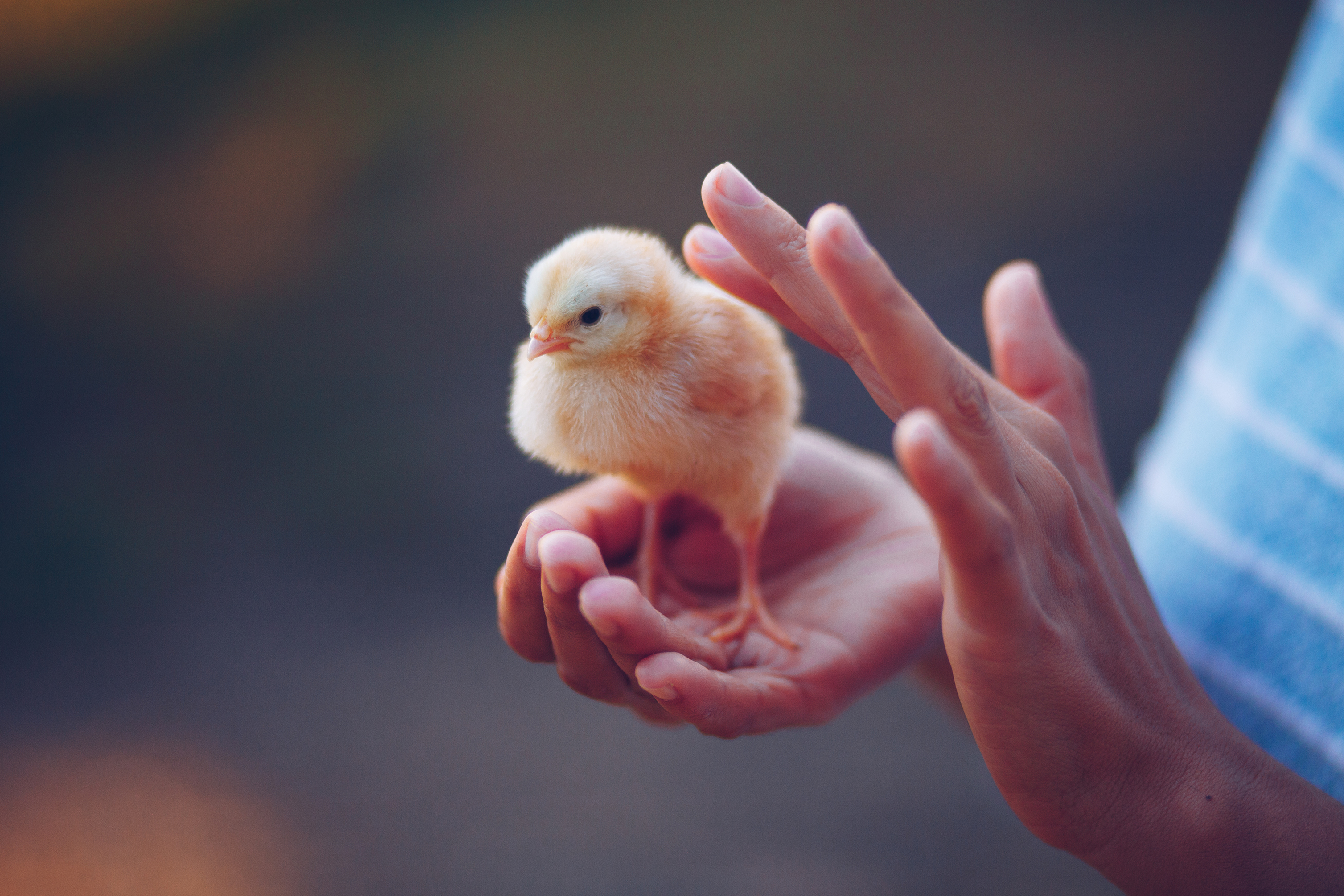 Hvala!
8